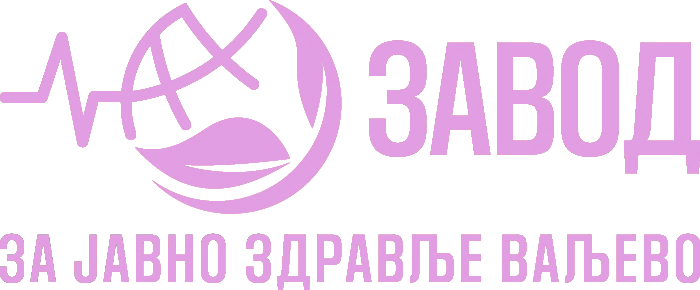 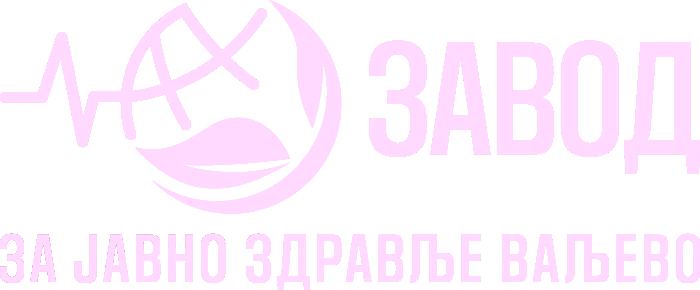 РЕПРОДУКТИВНО 
		ЗДРАВЉЕ

превенција обољења изазваних 
 хуманим папилома вирусима



   Одсек за промоцију
      здравља
Репродуктивни период – период у којем је особа способна да се оствари као родитељ
Превенција → неступање у полне односе пре психофизичке зрелости

НИКАДА НИЈЕ КАСНО, 
А ЧЕСТО МОЖЕ БИТИ РАНО

Редовна и правилна употреба контрацепције

Избегавање мењања сексуалних партнера
Брига о репродуктивном здрављу и одговорно репродуктивно понашање
Редовни контролни прегледи код гинеколога/уролога (једном годишње)

Свакодневно одржавање личне хигијене

Редовно тестирање на сексуално трансмисивне болести

Информације и савете тражити од релевантних извора (здравствене установе, саветовалишта, Црвени крст...)
Брига о репродуктивном здрављу и 
одговорно
репродуктивно понашање
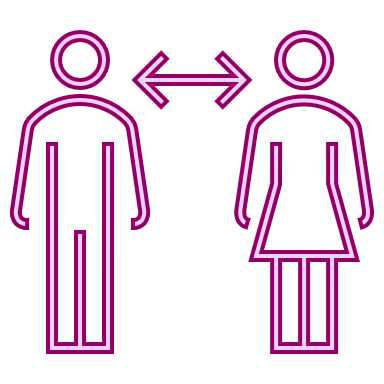 Избор је у нама!

Свако је одговоран за своје здравље али истовремено и за здравље свог партнера!
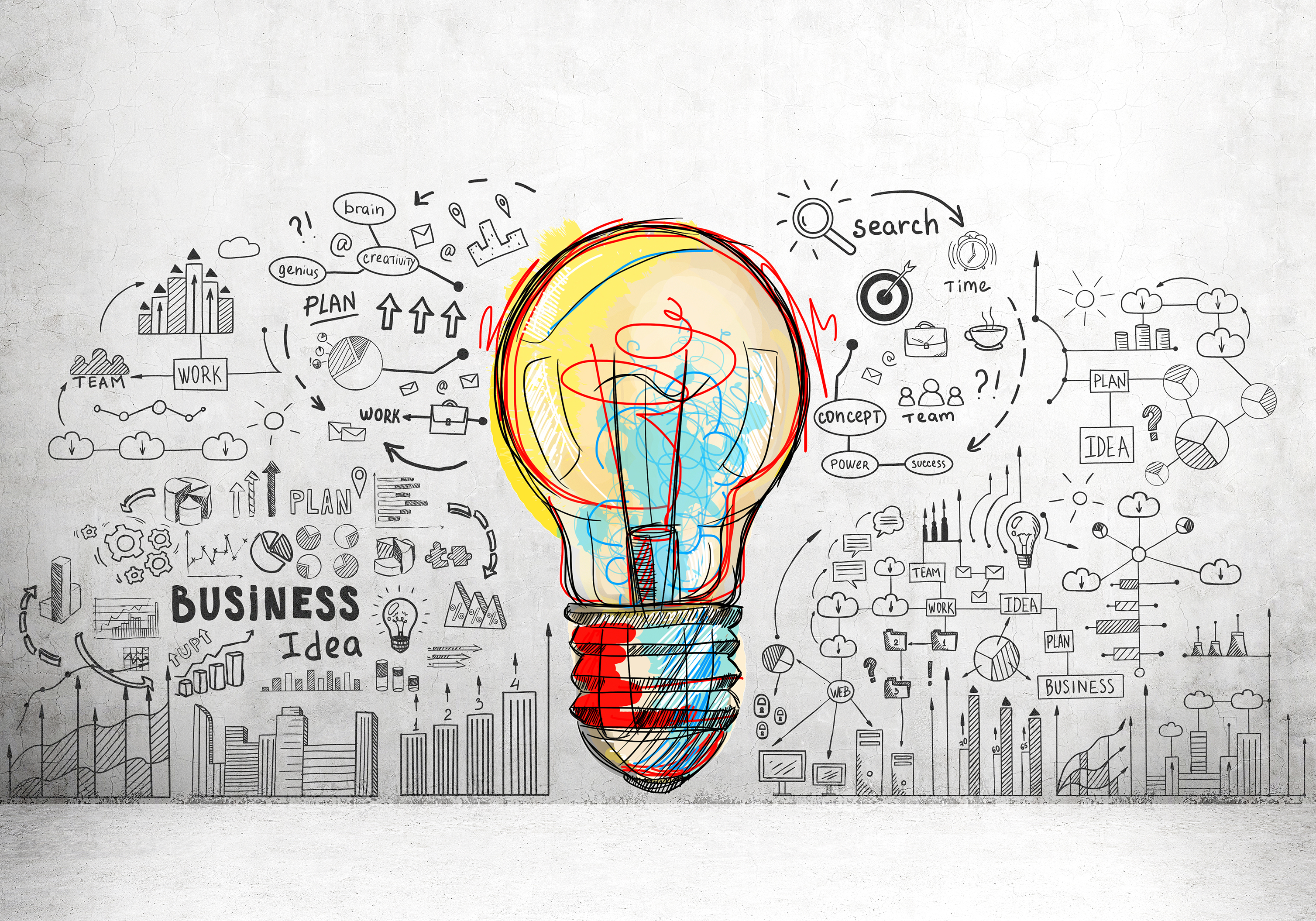 Неодговорно репродуктивно понашање доводи до:
→ непланиране трудноће 
→ побачаја 
→ порођаја у млађем узрасту
→ сексуално преносивих болести
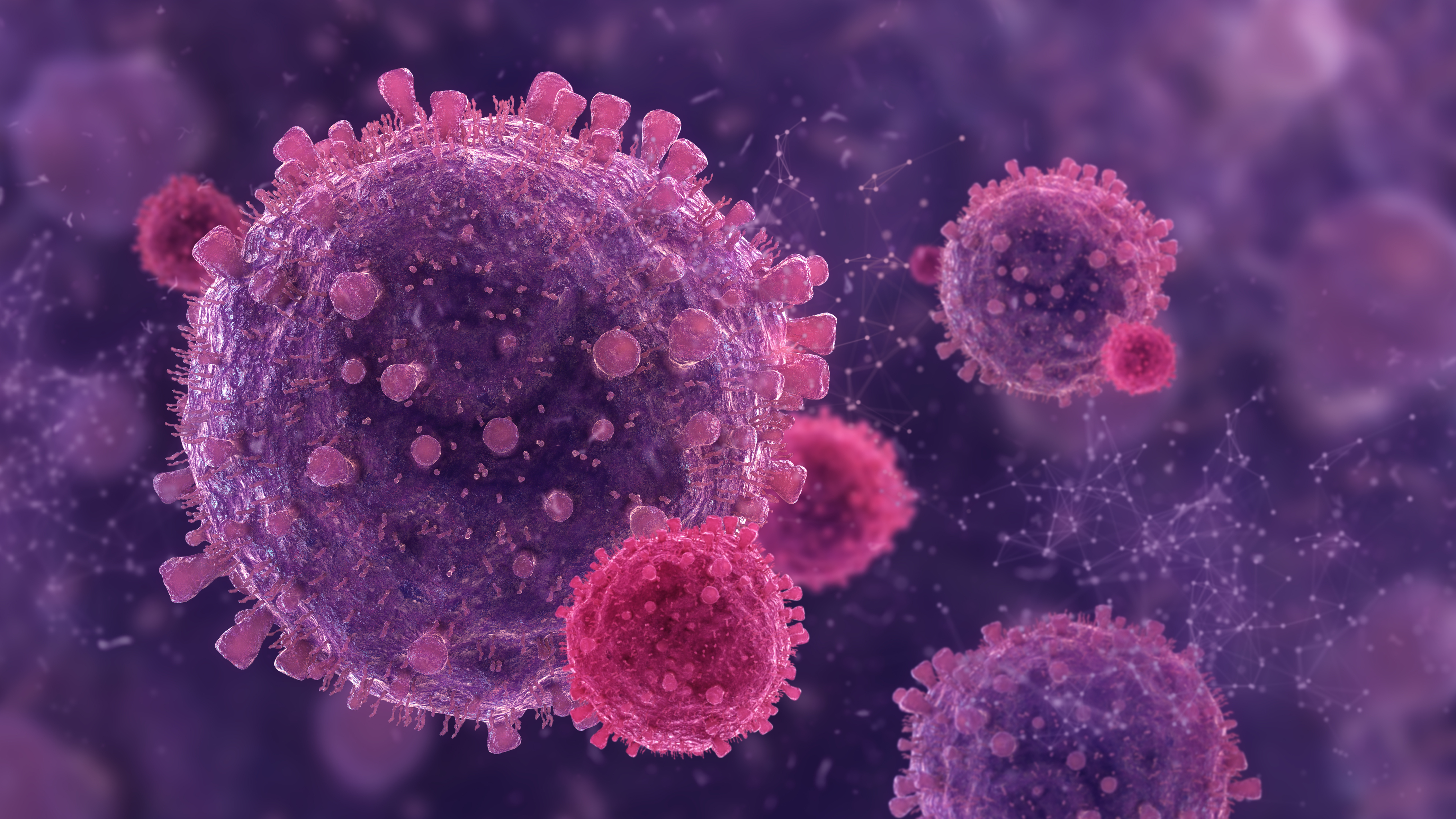 ХПВ (Хумани папилома вирус) – узрочник једне од најчешћих сексуално трансмисивних инфекција

годишње се бележи 14 000 000 новозаражених
▪ постоји више од 200 типова ХПВ → 40 могу узроковати гениталне инфекције код особа оба пола
коже
гениталне
слузокоже
Узрочник инфекција
слузокоже уста
и ждрела
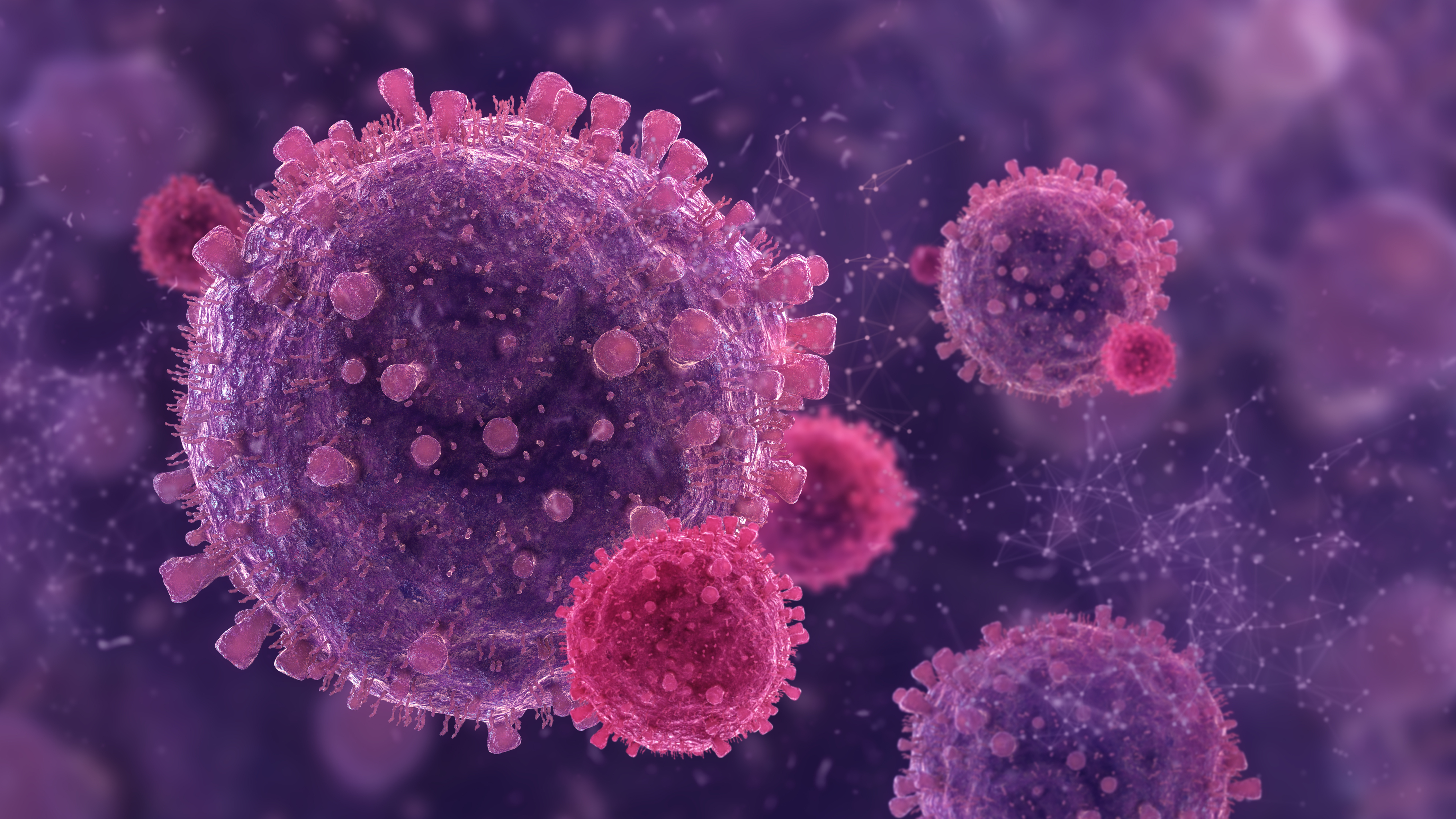 Високоризични типови ХПВ 16, 18, 31, 33, 35, 39, 45, 51, 52, 56, 58, 59, 68



→ карцином:
 
грлића материце
вулве и вагине
ануса
пениса
орофарингеални       (карцином усне дупље и ждрела, укључујући базу језика и крајнике)
Типови ХПВ 6, 11, 40, 42, 44, 54, 61, 70, 72, 81

→гениталне кондиломе (брадавице)
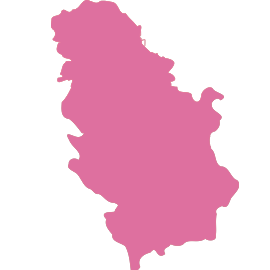 → У Србији 
сваког дана 



оболе 				жене 

од карцинома грлића материце, 

а 	  умре
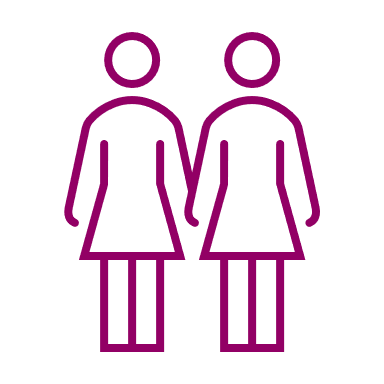 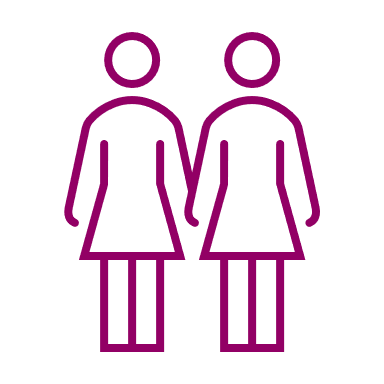 → у 99% случајева
 ХПВ је узрочник 
рака грлића 
материце
→ ХПВ је други 
узрочник смртности
  од рака код жена
80% вероватноћа да особа у неком периоду живота буде заражена неким типом ХПВ-а
најчешће полним односом
Начин преношења ХПВ-а
директним контактом са инфицираном кожом или слузокожом
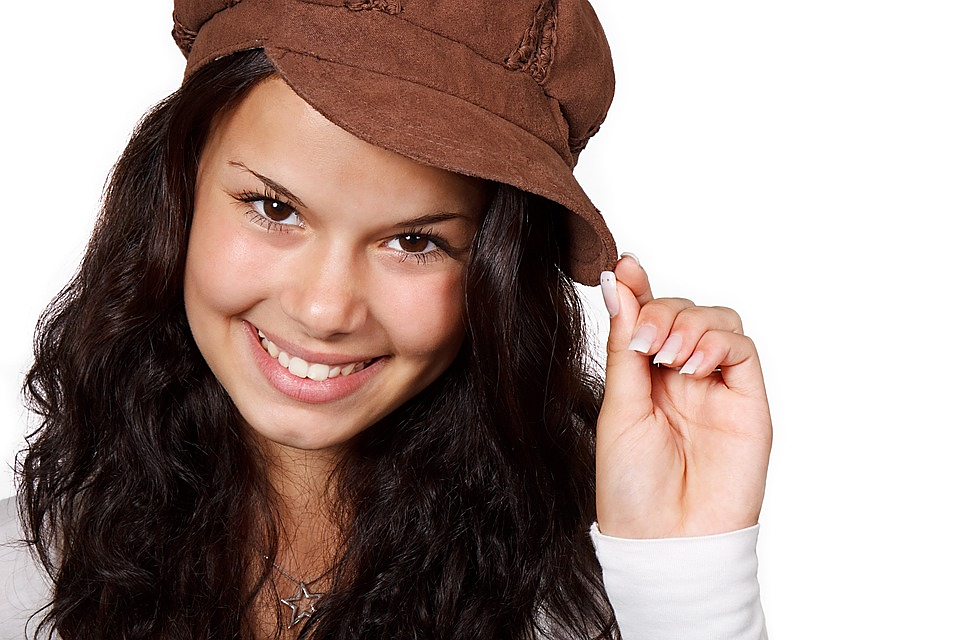 ▪ Највећи број заражених особа НЕМА 

НИКАКВЕ ЗНАКЕ И СИМПТОМЕ






 		ОПАСНОСТ од преноса другој особи
 	▪ ХПВ може перзистирати у 
	организму доживотно 
	(периодично може доћи до 
	манифестације инфекције)
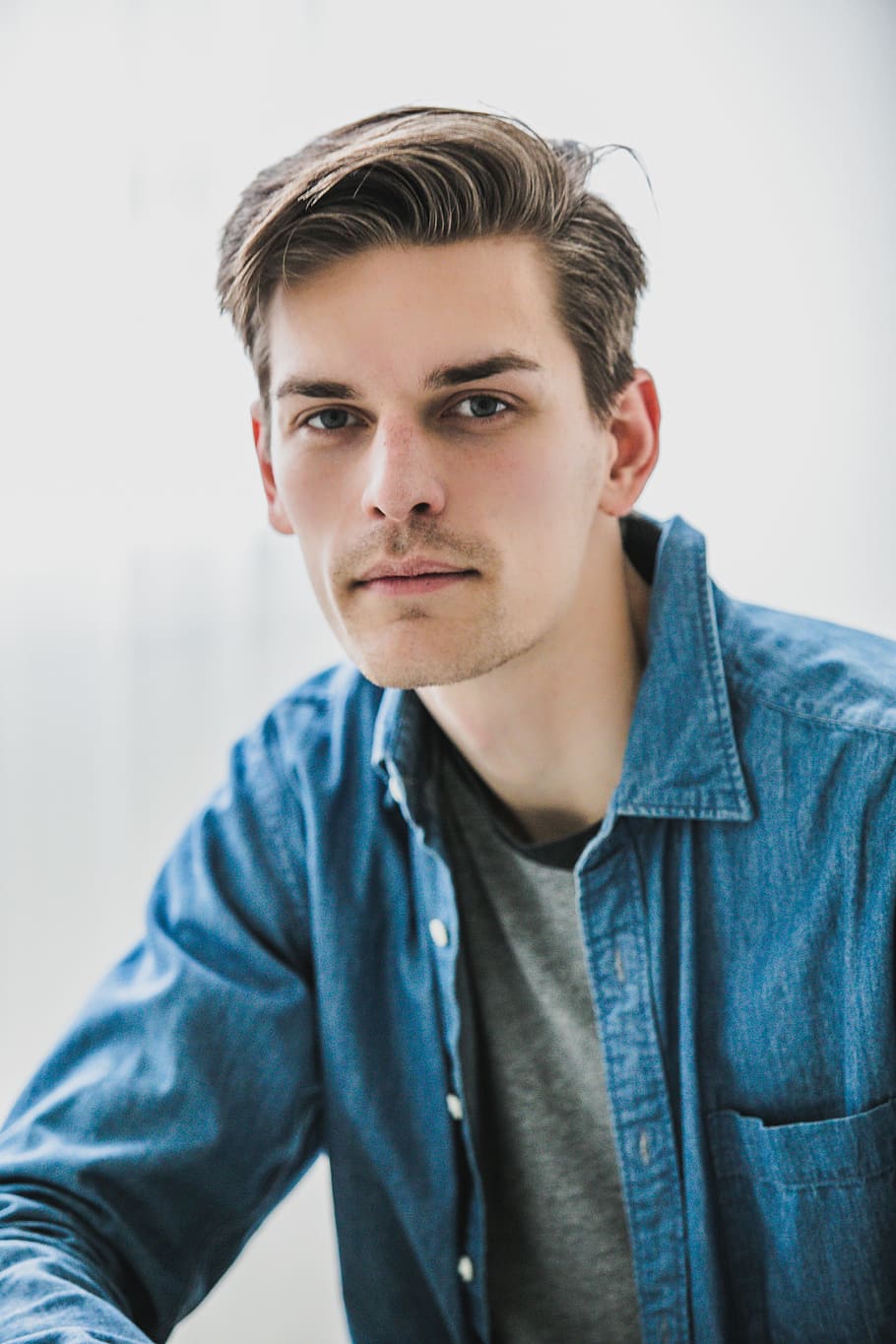 Превенција обољења изазваних
 ХПВирусима
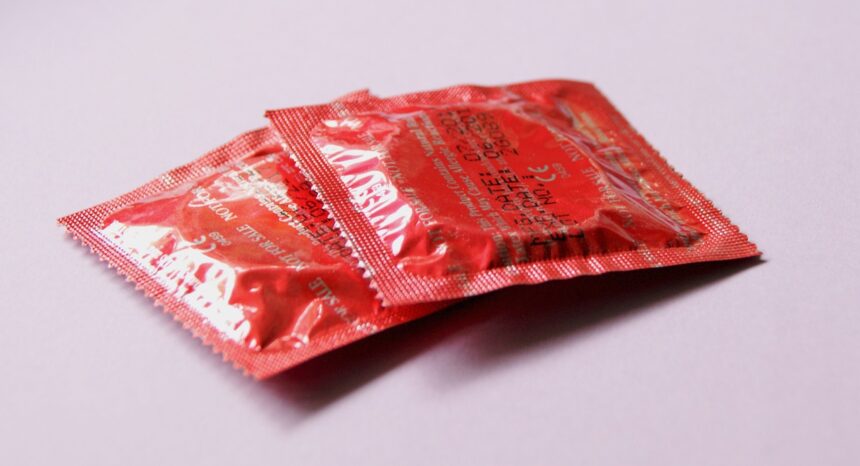 ОДГОВОРНО 
репродуктивно понашање
полни однос треба да буде обострано жељен,
 из љубави, безбедан, са особом којој верујете 
а не под притиском друштва и околине у којој се налазите
Превенција обољења
 изазваних ХПВирусима
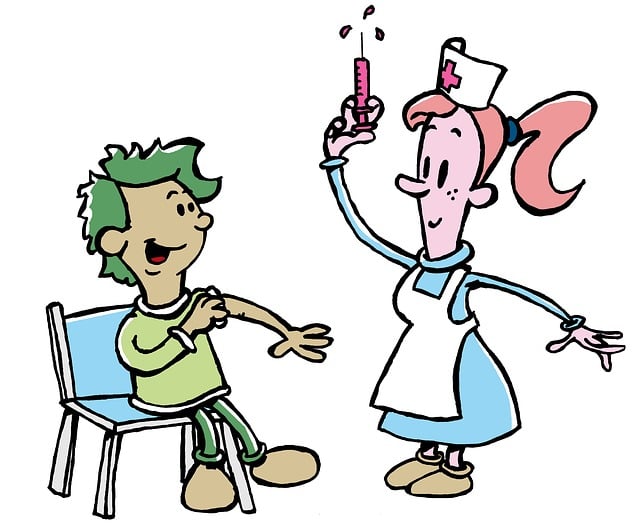 Вакцинација 
пре ступања у сексуалне односе (од навршене 9. године за оба пола до 26. године за девојке и 21. године за момке; најбоље у узрасту од 11, 12 година)

вакцина је безбедна, ефикасна, бесплатна, доступна у свим домовима здравља

студије су показале да је вакцина делотворна и да смањује број случајева рака грлића материце за 90%
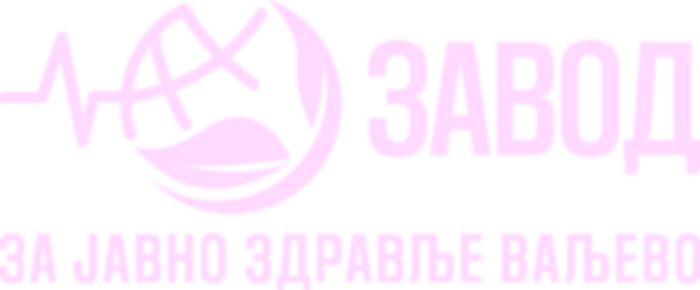 БУДИТЕ ЧУВАР 
СВОГ ЗДРАВЉА!
 БУДИТЕ МУДРИ, ДОНОСИТЕ ДОБРЕ ОДЛУКЕ

 ЧУВАЈТЕ СЕБЕ 
И ДРУГЕ